Desenvolver e gerir os trabalhadores na era da IA 
À medida que a tecnologia remodela os sectores, o toque humano continua a ser insubstituível. Equipe a sua equipa com as competências necessárias para prosperar ao lado da IA.
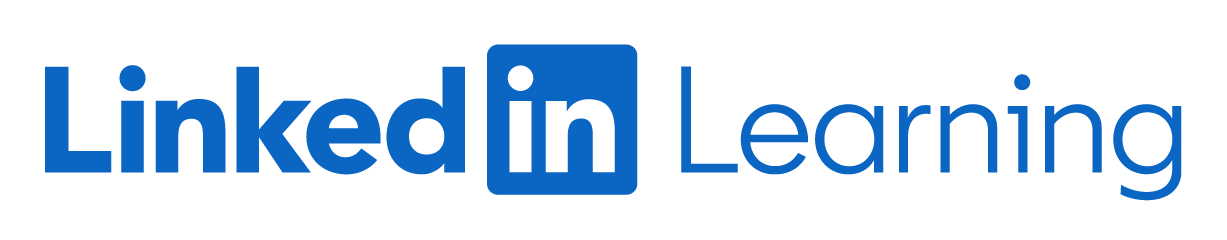 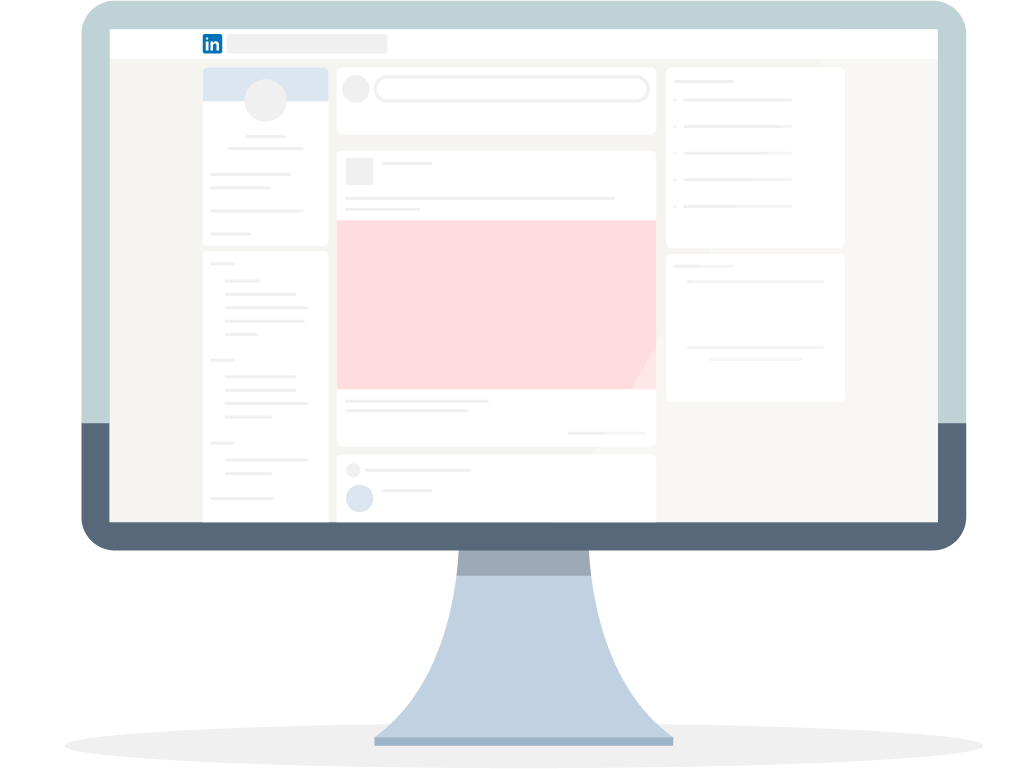